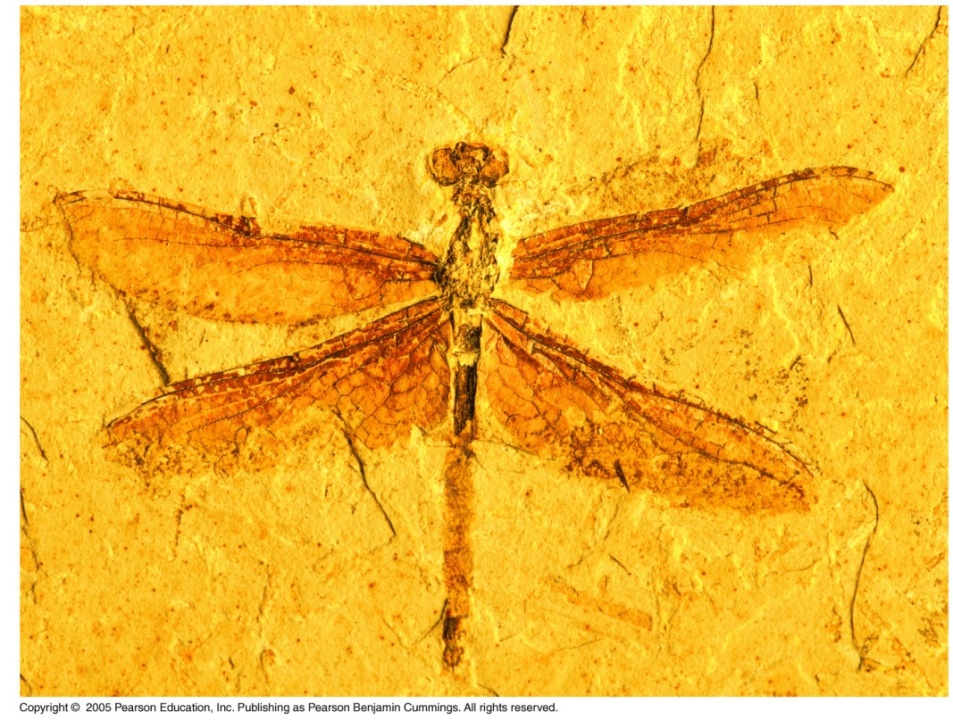 Chapter 26
Phylogeny and the Tree of Life
What you need to know:
The taxonomic categories and how they indicate relatedness.
How systematics is used to develop phylogenetic trees.
The three domains of life including their similarities and their differences.
Systematics: classifying organisms and determining their evolutionary relationships
Taxonomy
(classification)
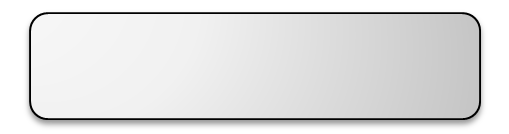 Systematics
Phylogenetics
(evolutionary history)
Tools used to determine evolutionary relationships:
Fossils
Morphology (homologous structures)
Molecular evidence (DNA, amino acids)
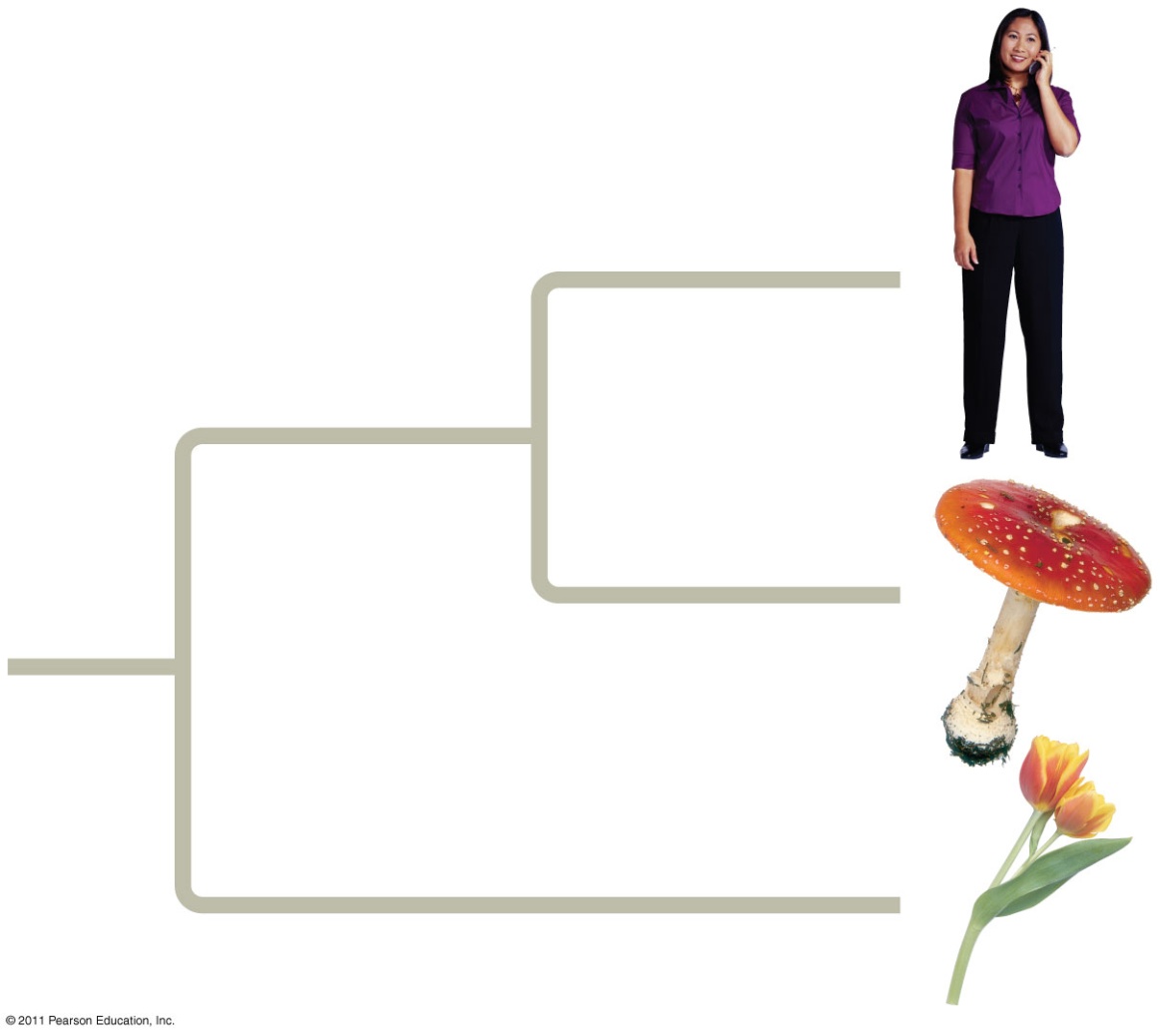 Who is more closely related?
Animals and fungi are more closely related than either is to plants.
Taxonomy: science of classifying and naming organisms
Binomial nomenclature  (Genus species)
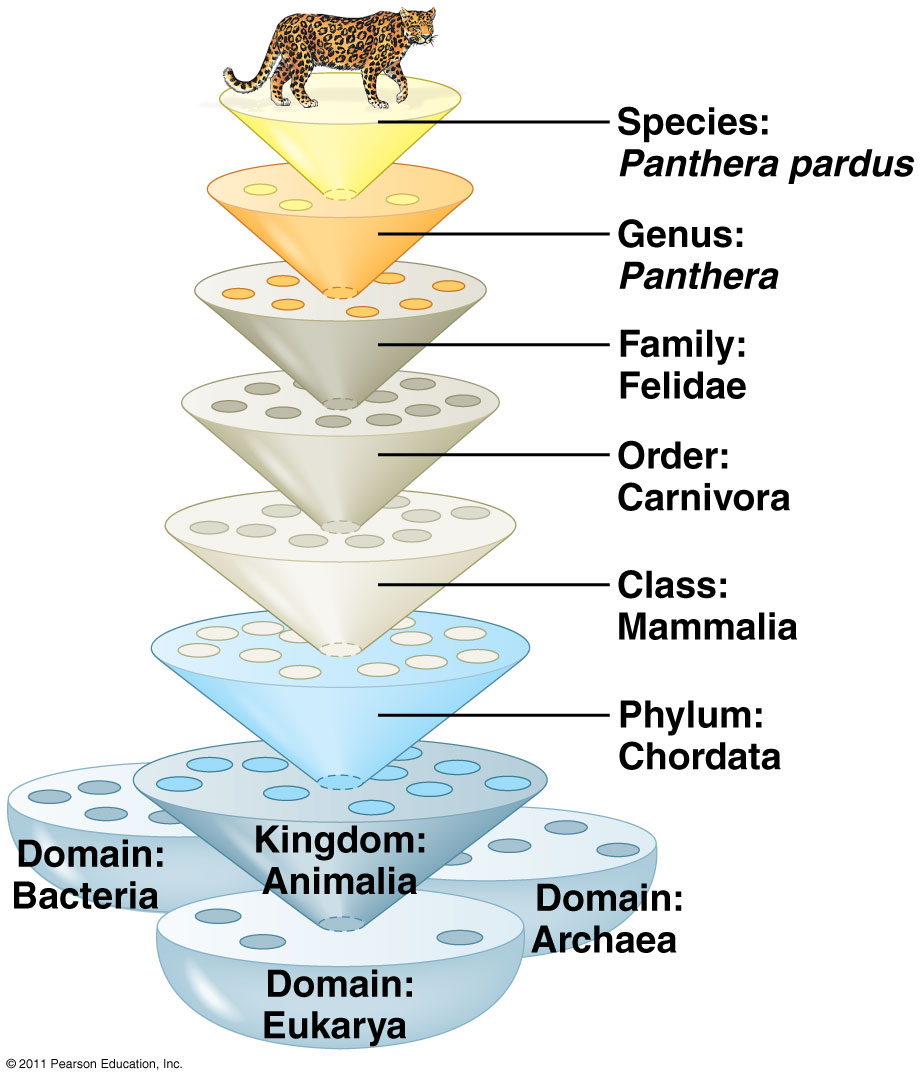 Naming system developed by Carolus Linnaeus.
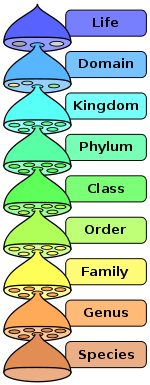 REMEMBER!!
Dear King Philip Came Over For Good Spaghetti
Dear King Philip Crossed Over Five Great Seas
Dear King Philip Came Over From Germany Stoned
Your own???
Phylogenetic Tree
Branching diagram that shows evolutionary history of a group of organisms
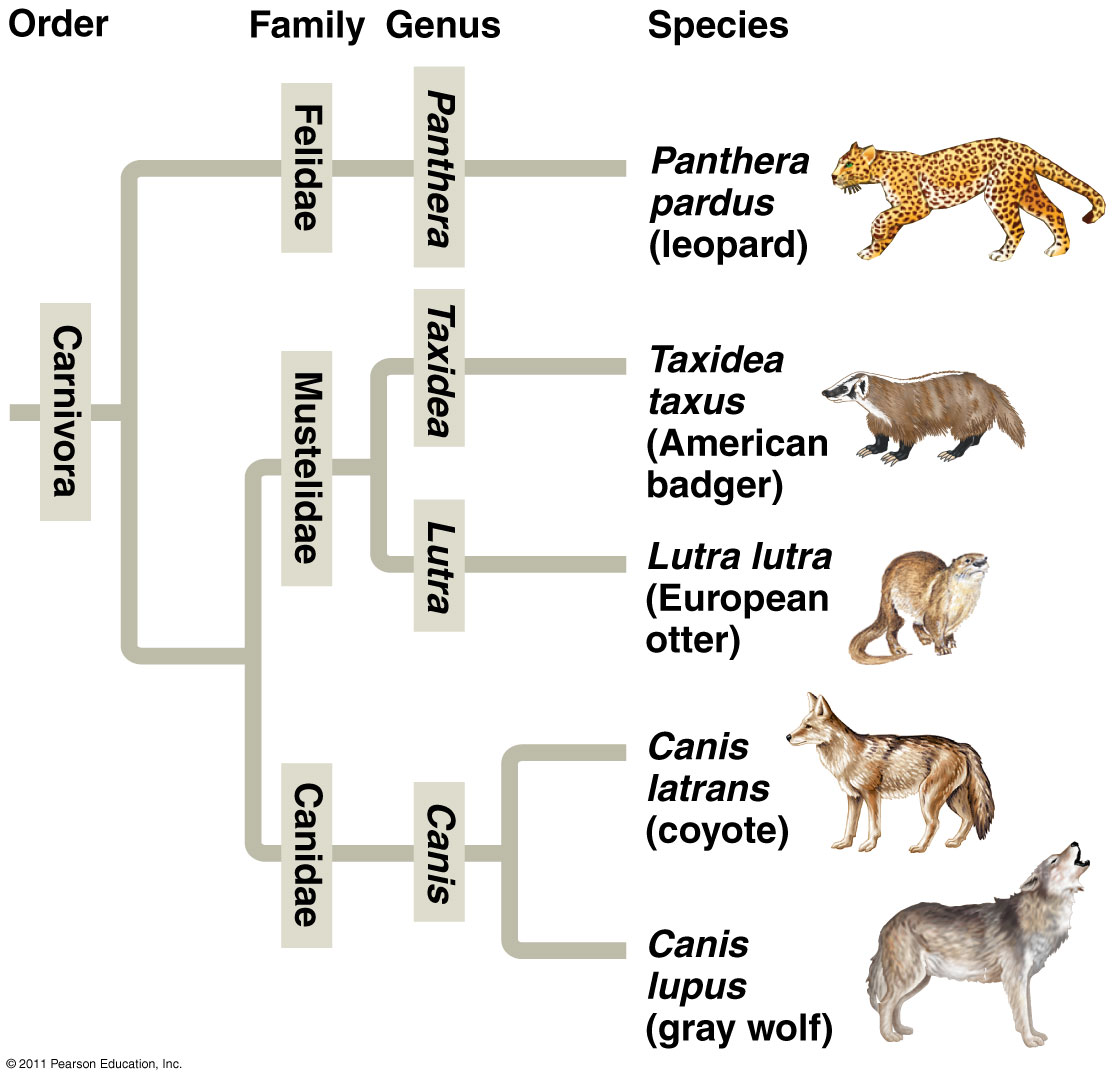 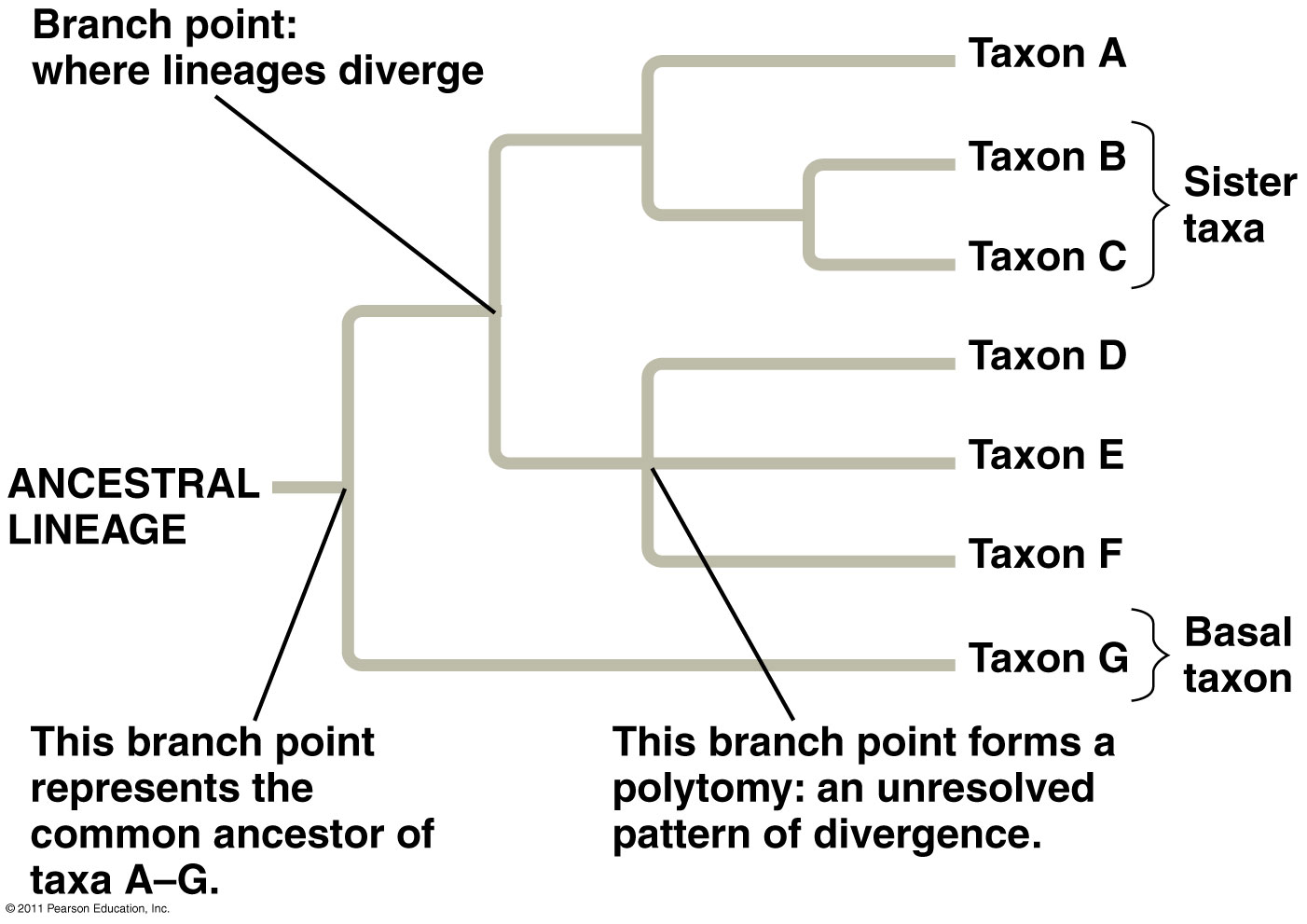 Activity: Constructing a Cookie Phylogenetic Tree
Living (extant) species
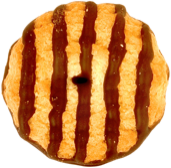 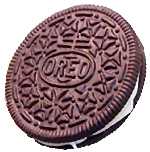 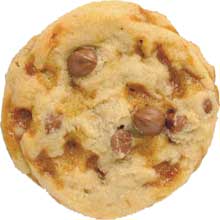 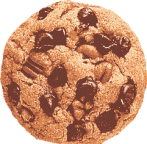 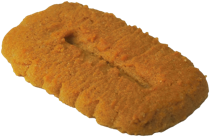 Common ancestor
(fossil)
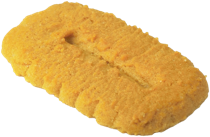 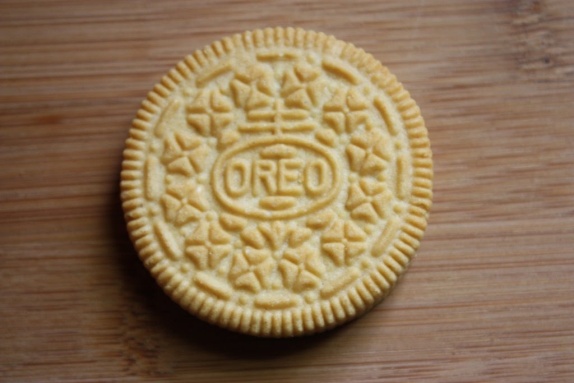 Extant species
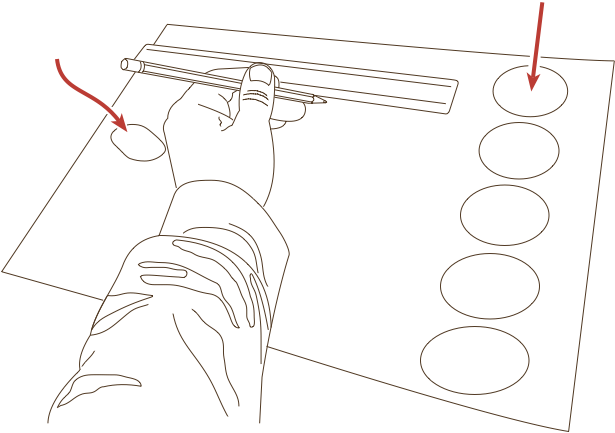 Common
ancestor
Example of a Cookie Tree
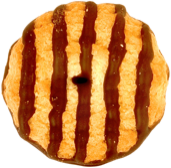 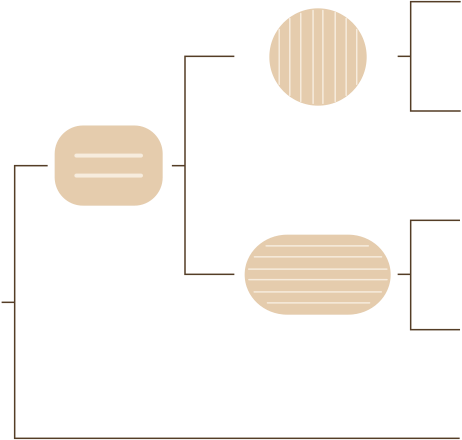 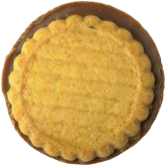 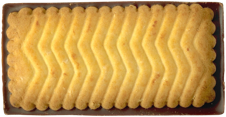 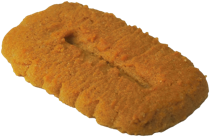 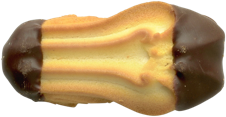 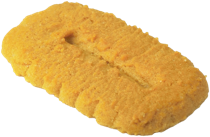 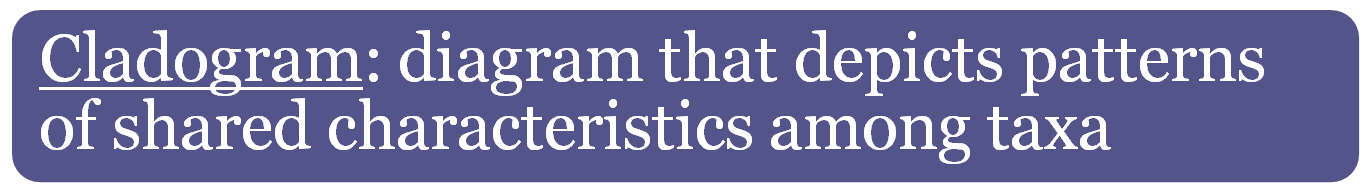 Clade = group of species that includes an ancestral species + all descendants
Shared derived characteristics are used to construct cladograms
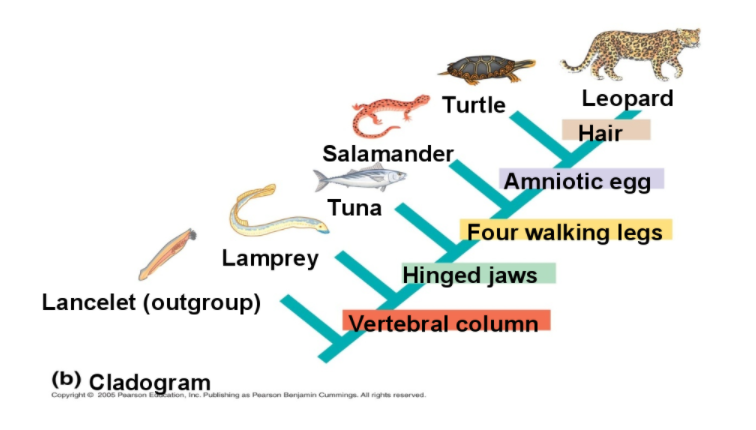 Monophyletic, paraphyletic, and polyphyletic groups
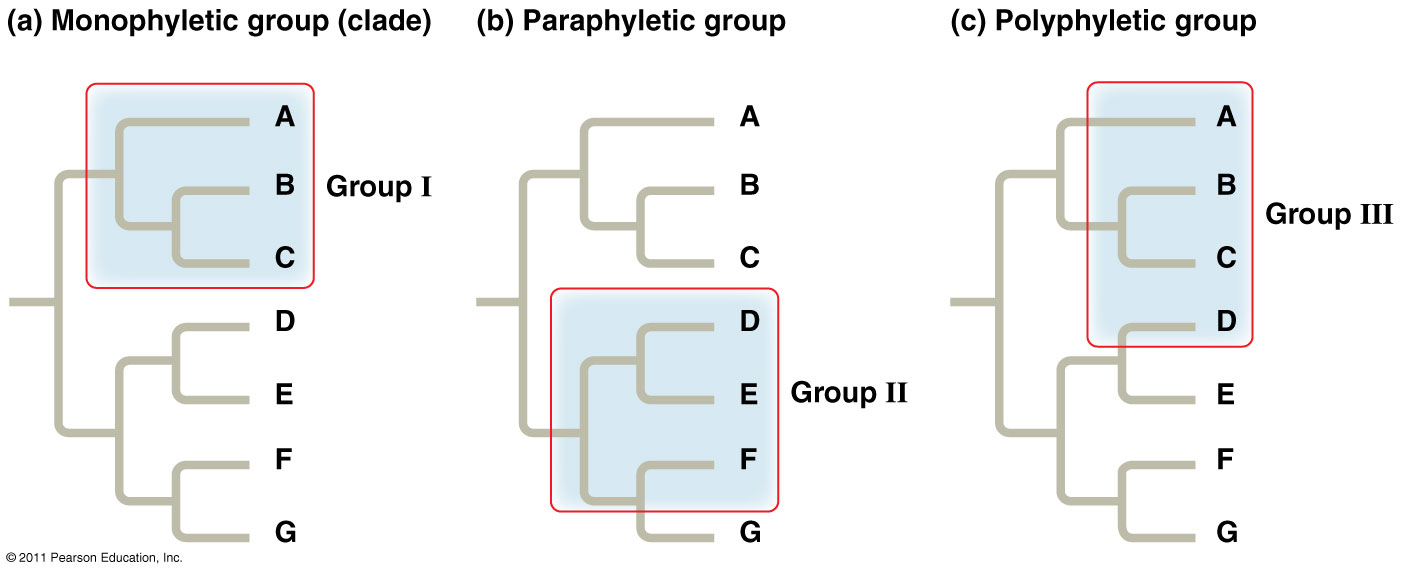 Constructing a phylogenetic tree
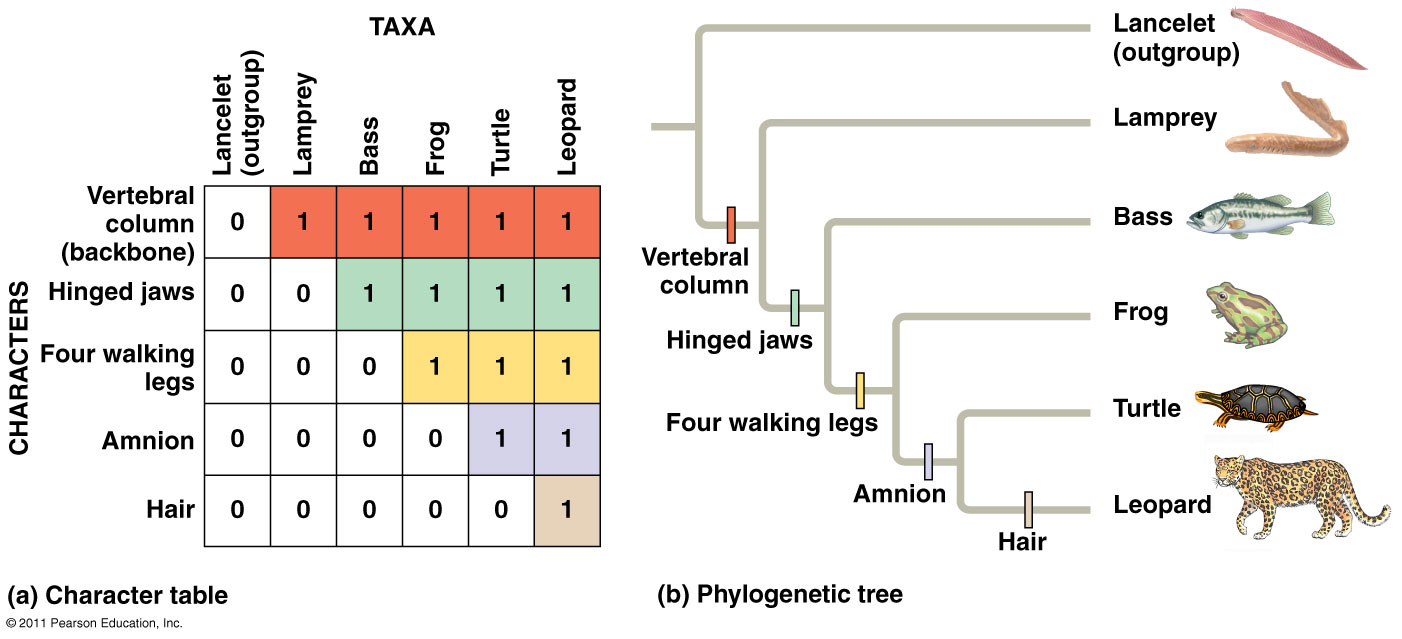 A 0 indicates a character is absent; a 1 indicates that a character is present.
Branch lengths can represent genetic change
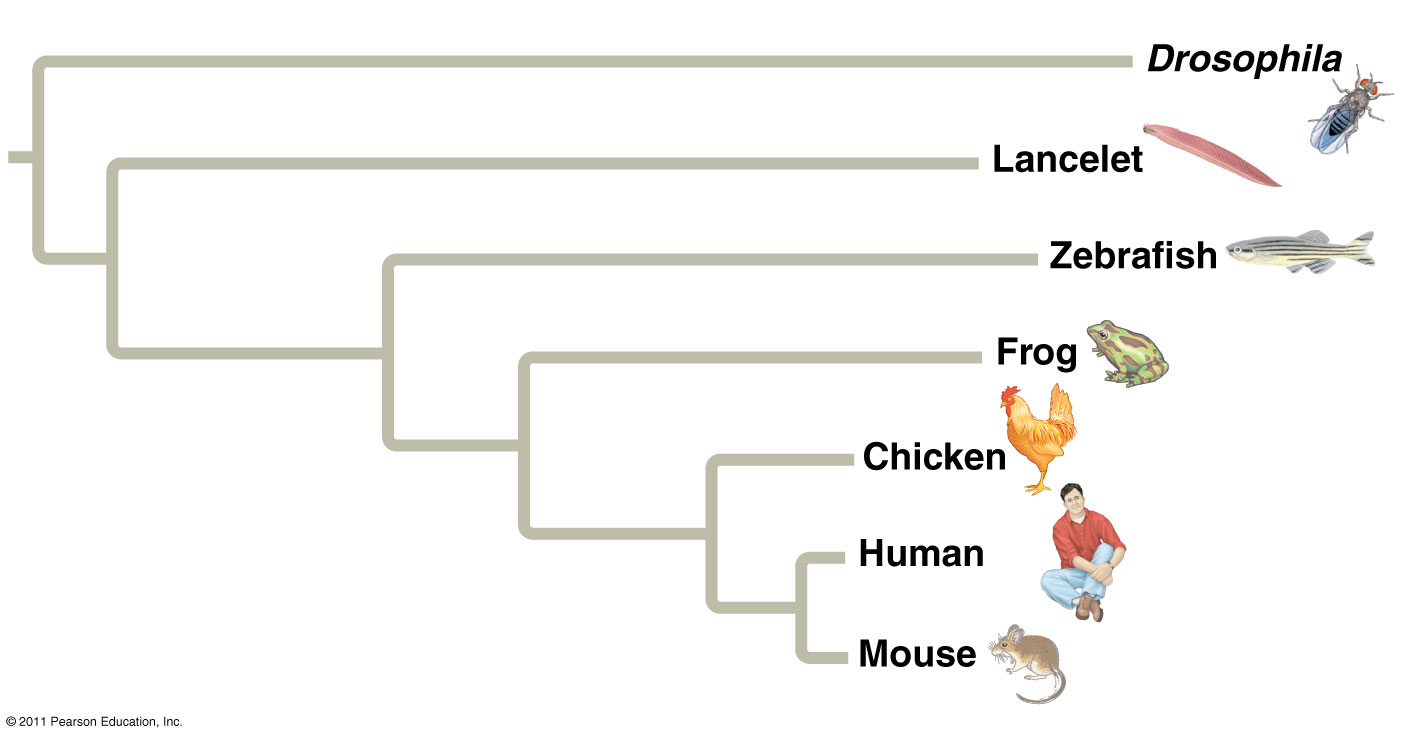 Branch lengths can indicate time
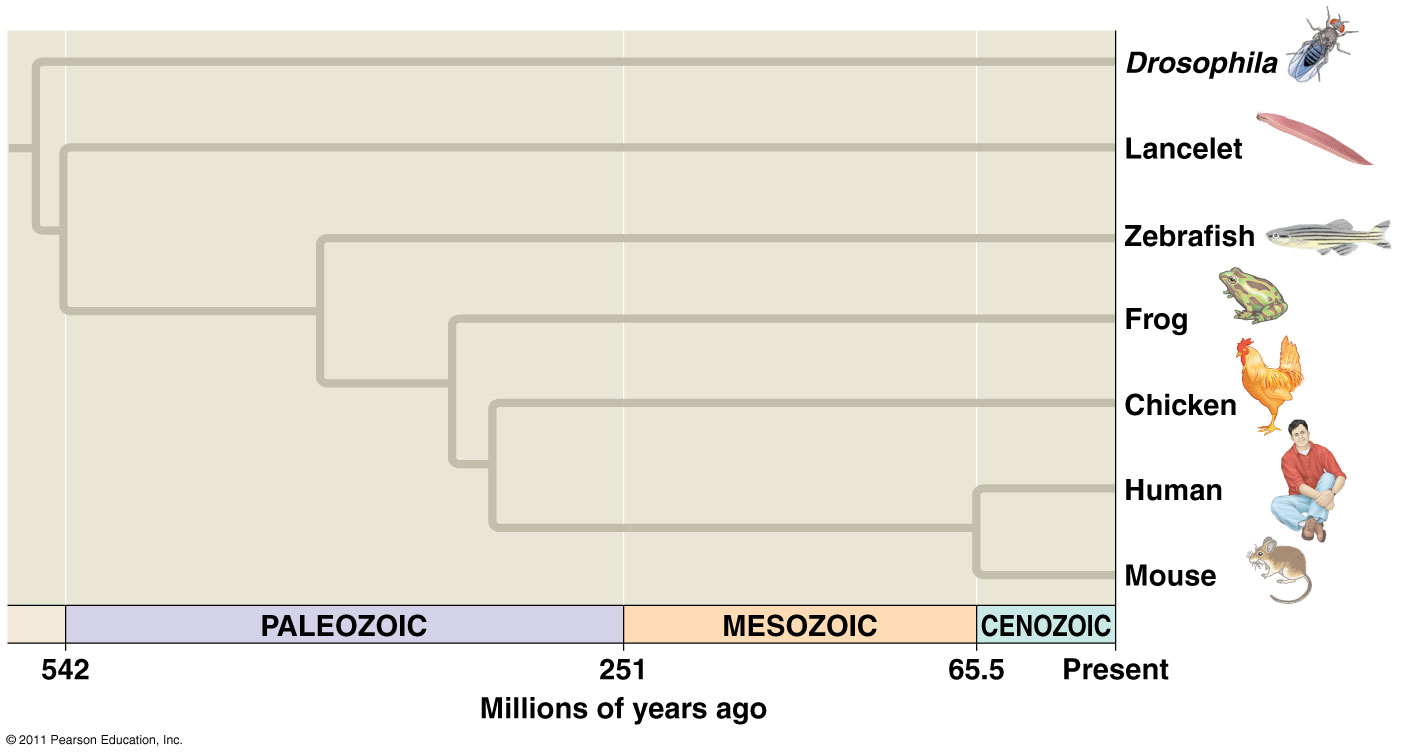 Draw a phylogenetic tree based on the data below. Draw hatch marks on the tree to indicate the origin(s) of each of the 6 characters.
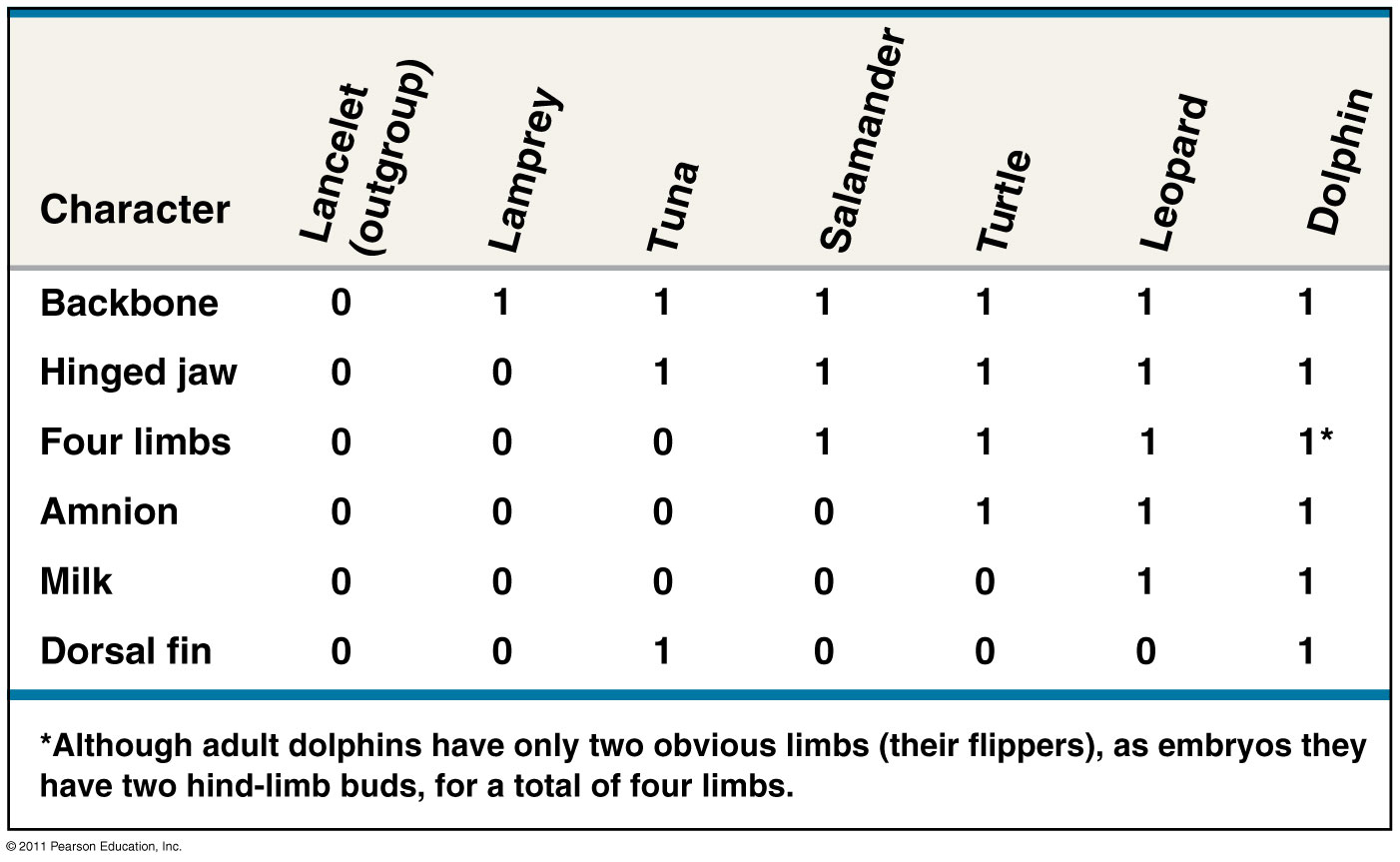 Answer:
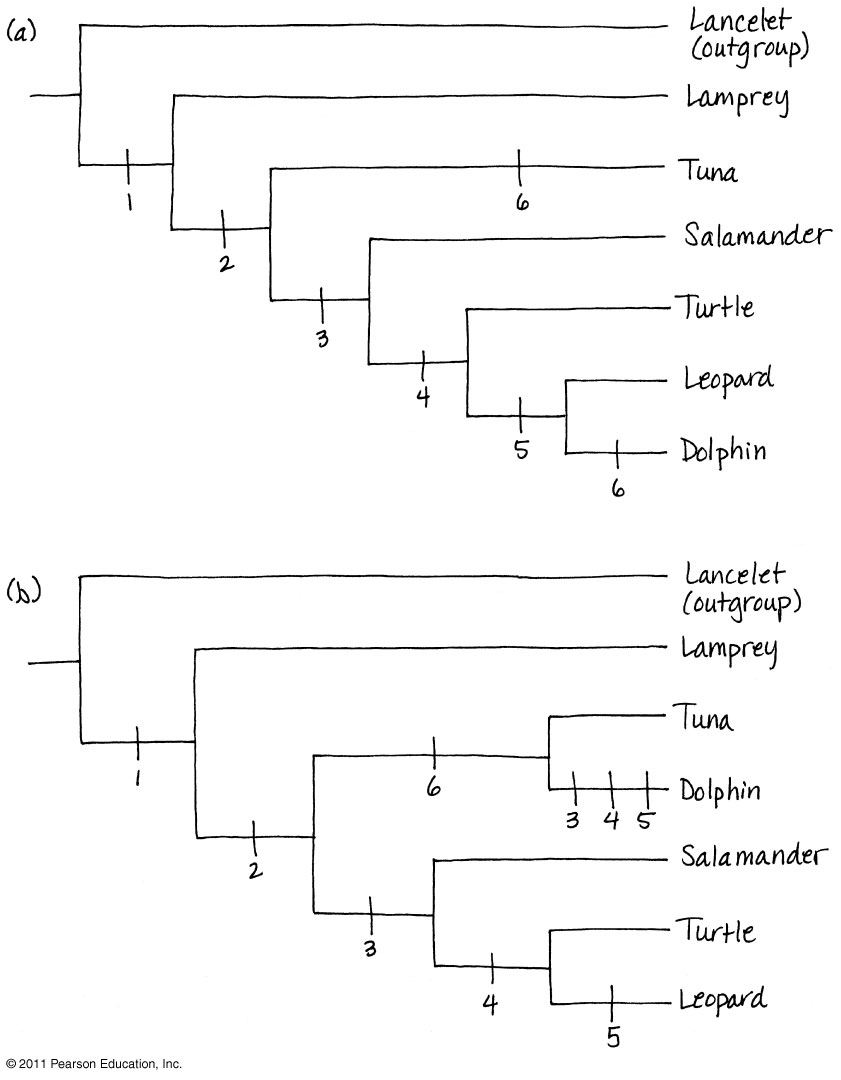 Various tree layouts
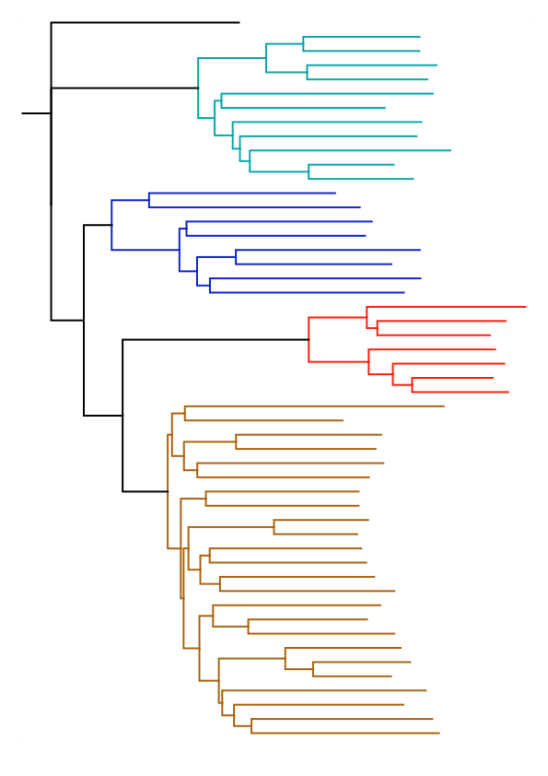 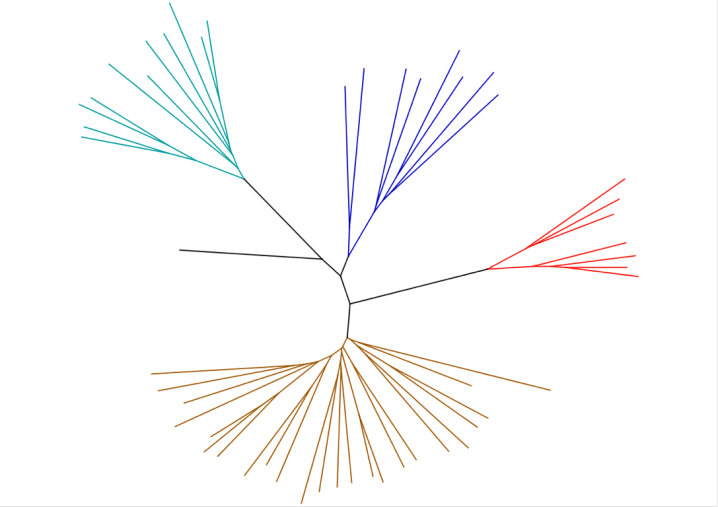 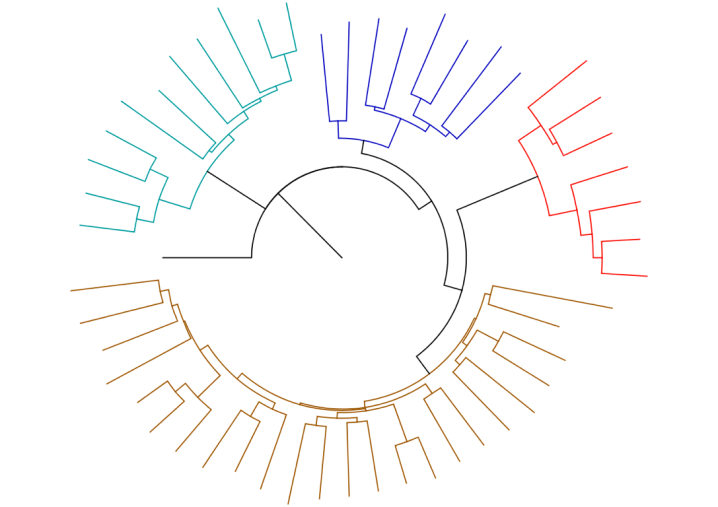 Circular (rooted) tree
Unrooted tree
Rooted tree
Principle of maximum parsimony: use simplest explanation (fewest DNA changes) for tree – “keep it simple” 
Molecular clocks: some regions of DNA appear to evolve at constant rates
Estimate date of past evolutionary events
Eg. Origin of HIV infection in humans= 1930’s
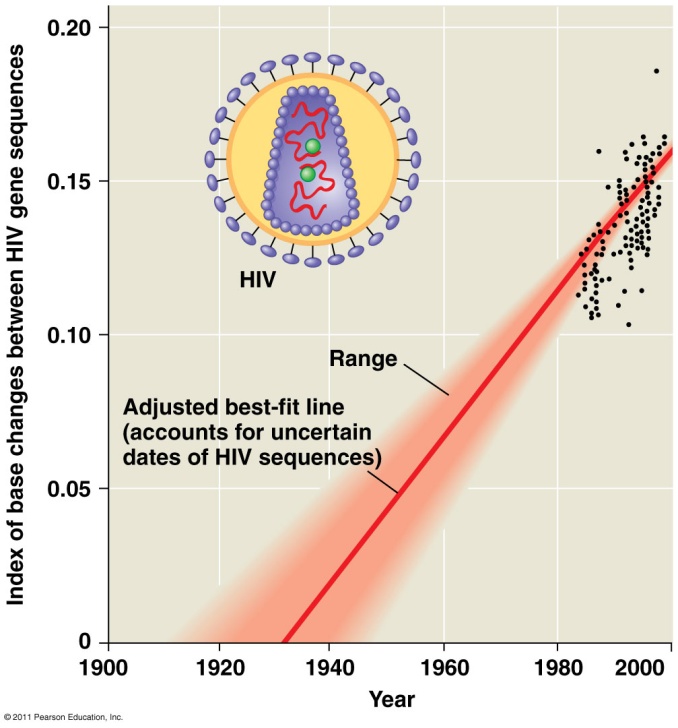 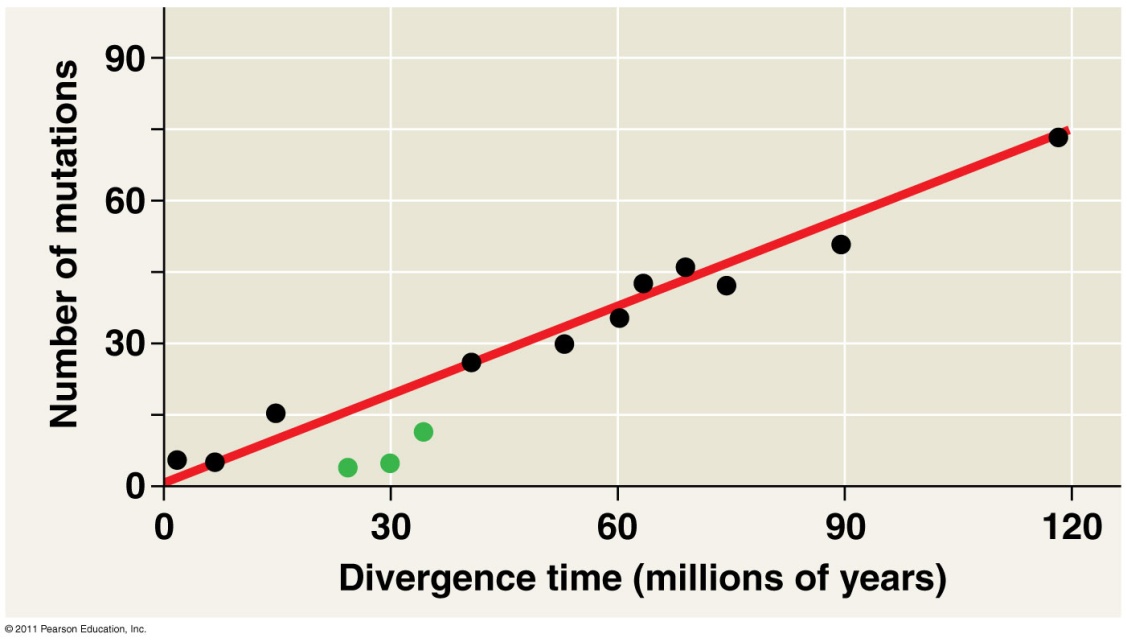 Tree of Life
3 Domains: Bacteria, Archaea, Eukarya
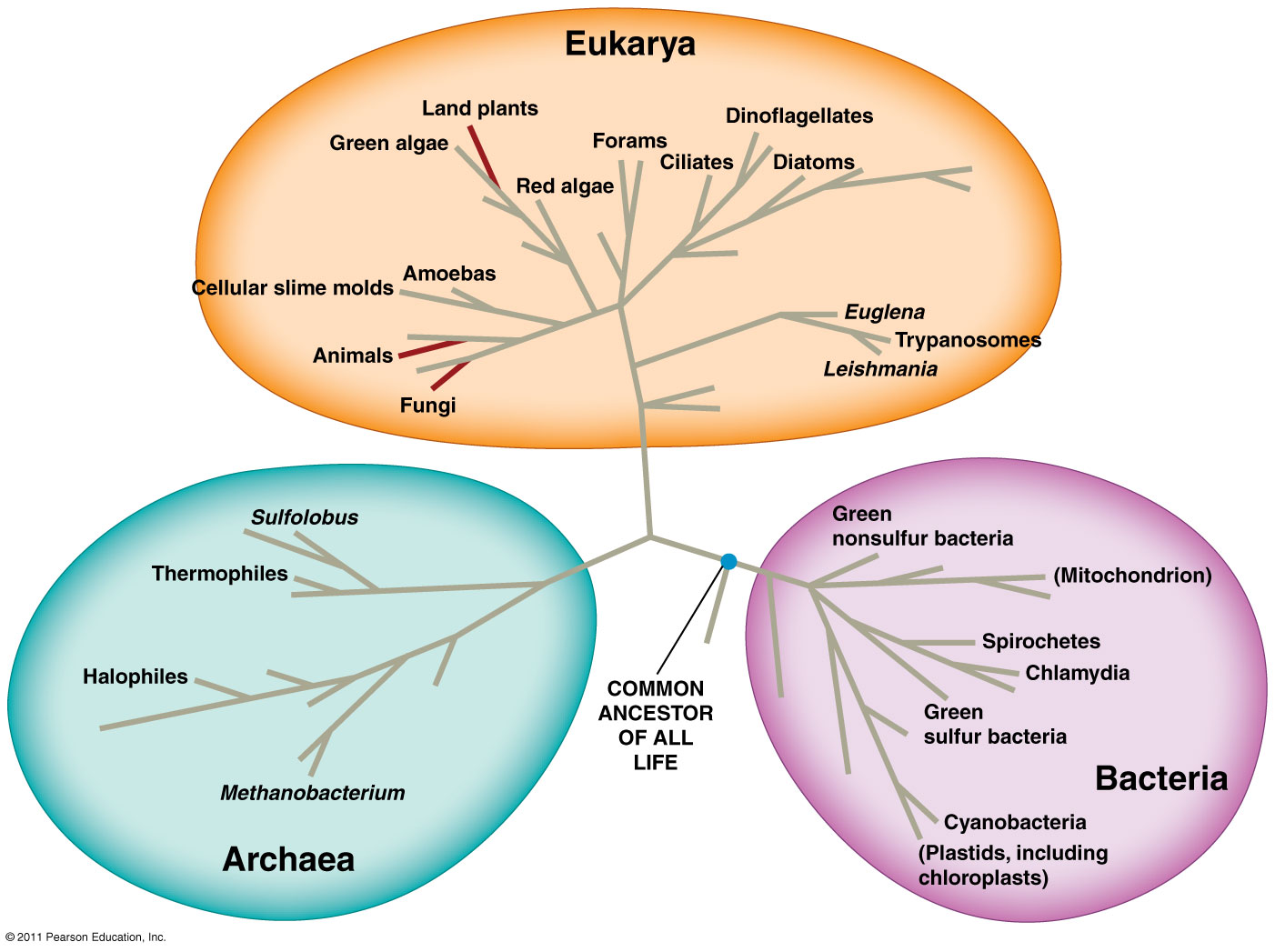 SYSTEMATICS
phylogeny
Biological diversity
taxonomy
cladistics
classification
Identification of species
D
K
P
C
O
F
G
S
Homologous
similarities
fossils
binomial
molecular
Genus, species
morphology
focuses on